Paolo Gallina
pgallina@units.it
040 5583829
Office: Buolding. C5, first floor, room 27
Kinematics
Robotics
Authors: Mihelj, M., Bajd, T., Ude, A., Lenarčič, J., Stanovnik, A., Munih, M., Rejc, J., Šlajpah, S.
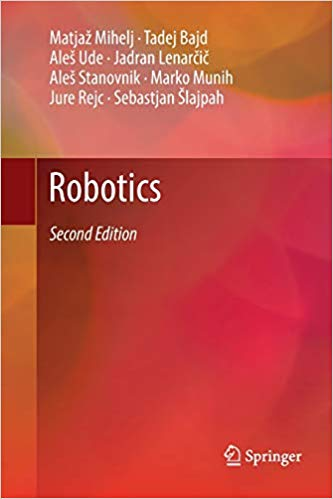 Revolute joints
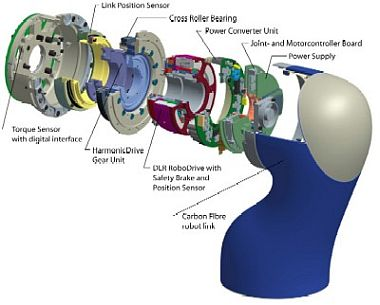 JOINTS
Prismatic joint








               Revolute joint
https://www.youtube.com/watch?v=kl6qNn9-nkk
https://www.youtube.com/watch?v=cknXa0U2M6I
Elementary Rotations
elementary rotations of the reference frame about one of the coordinate axes.
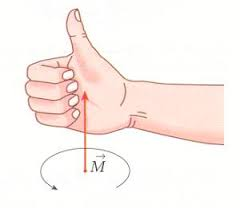 rotations are positive if they are made counter-clockwise about the relative axis.
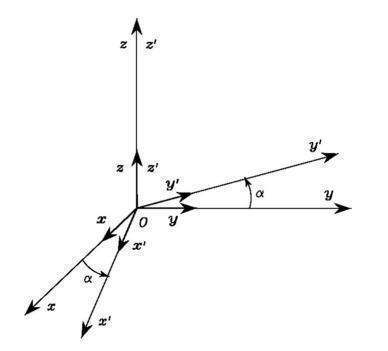 rotated by an angle
α about axis z
The unit vectors of the new frame can be described in terms of their components with respect to the reference frame
If rotation matrix are commuted (current frame), it is evident that the final object orientation is different in the two cases (POST MULTIPLICATION)
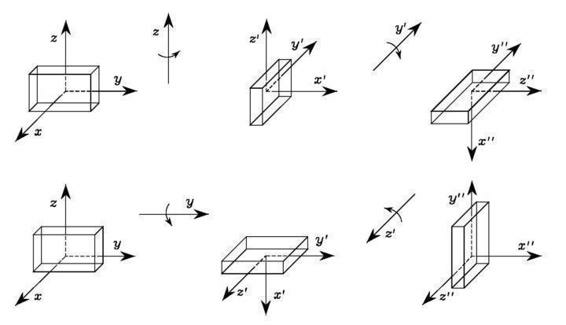 Rotation with respect to the fixed frame (commutated) PRE-MULTIPLICATION
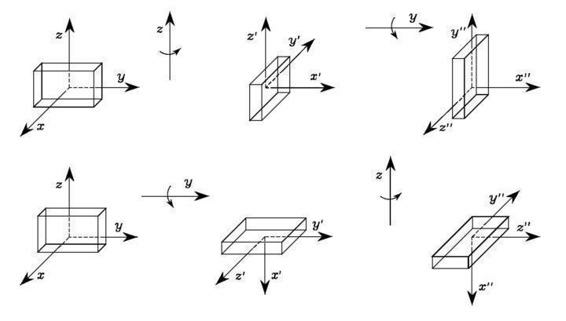 Fig. 2.8
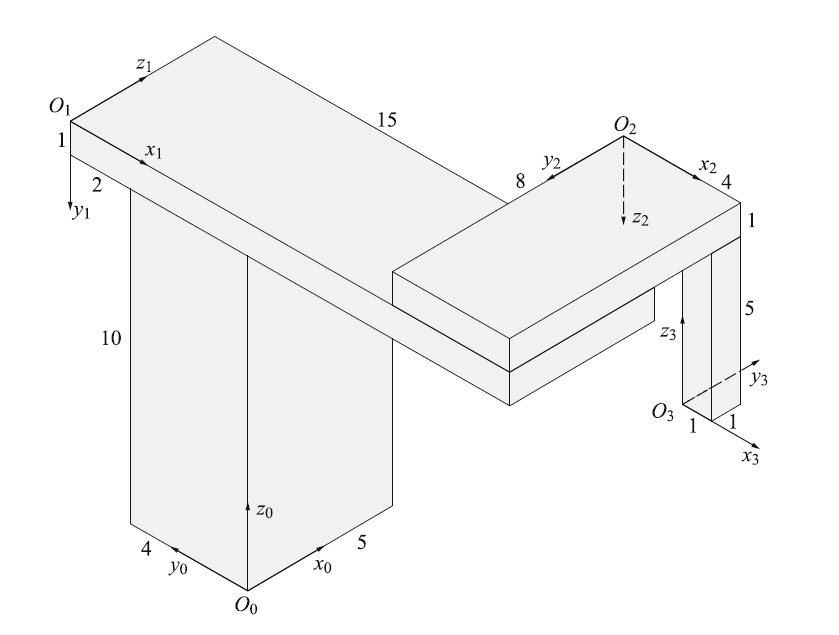 Structures
Cartesian 



SCARA
SCARA Robot
Cap 3 vector parameters
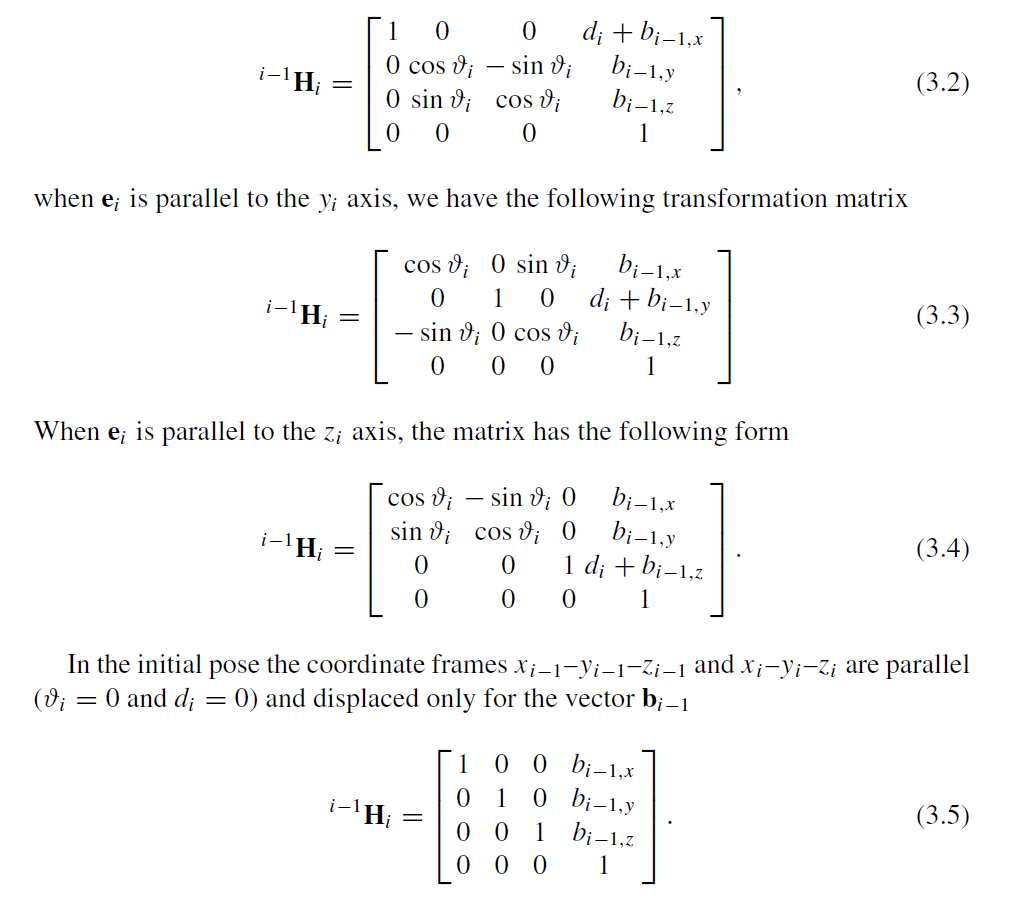 Es. Robot - vector parameters
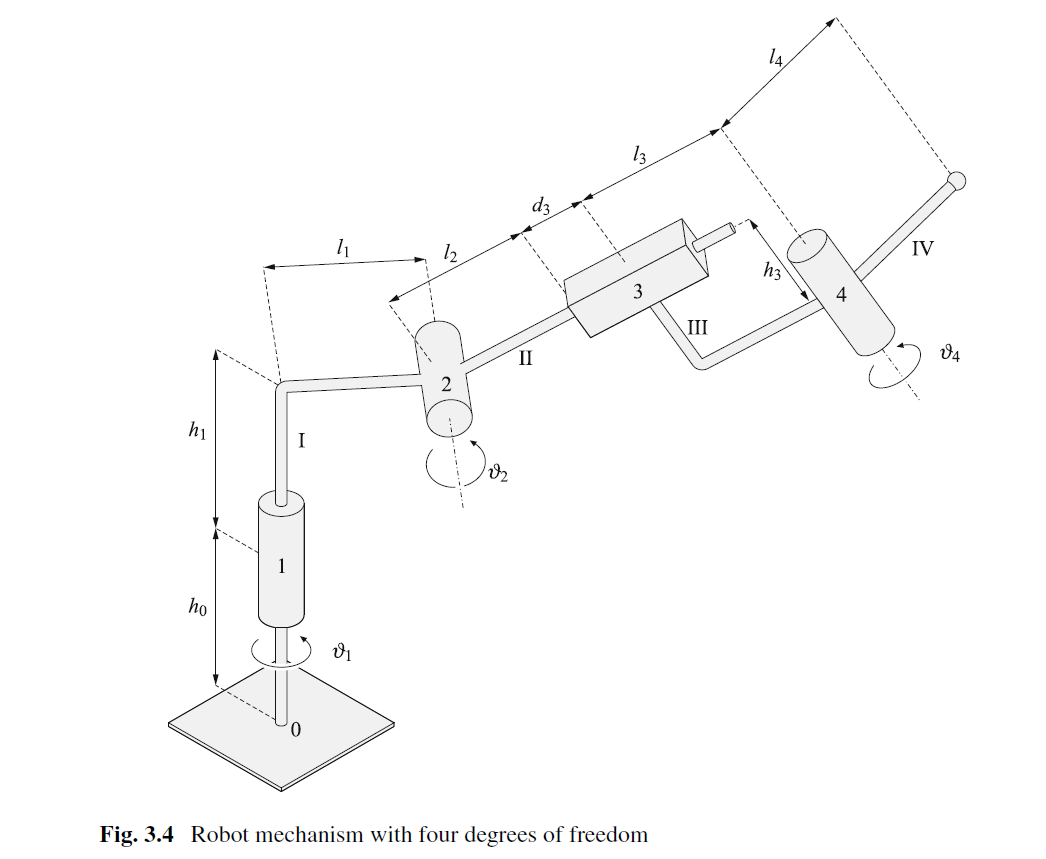 Es. SCARA - vector parameters
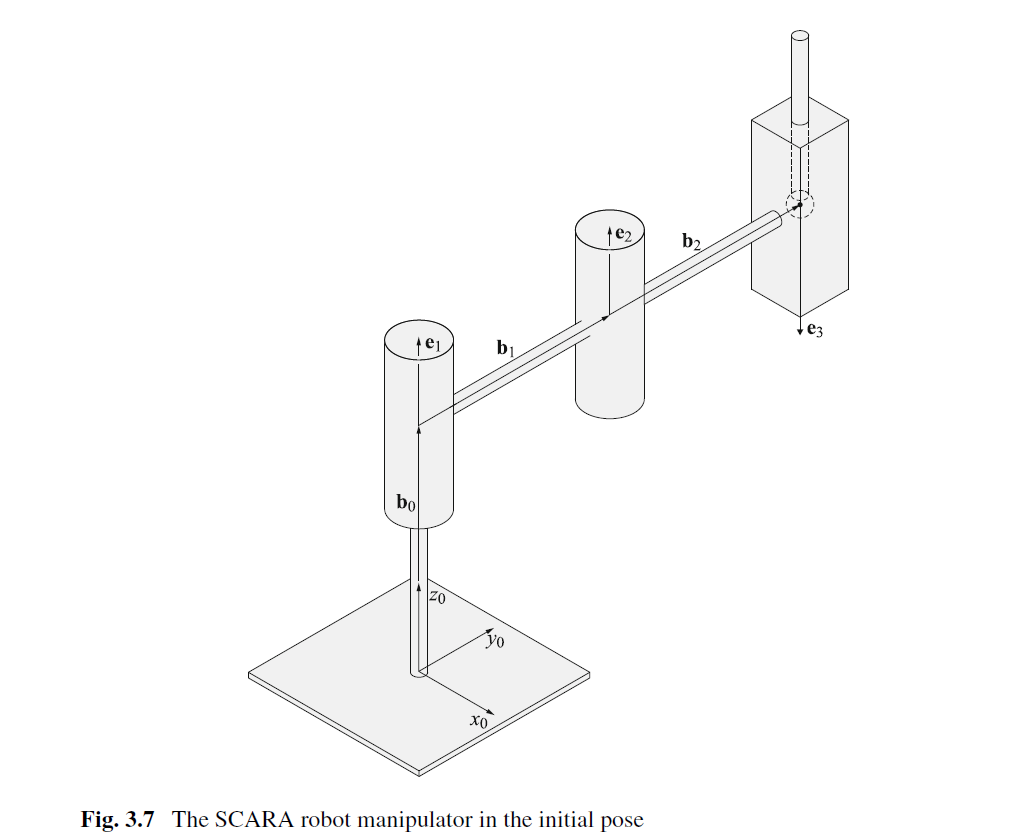 Strutture cinematiche
Open kinematic chain




Closed kinematic chain
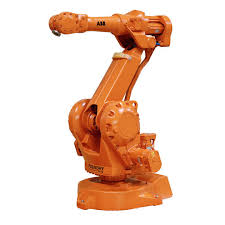 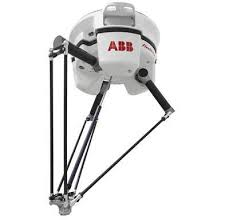 Roll-PitchYaw angles (ZYX)
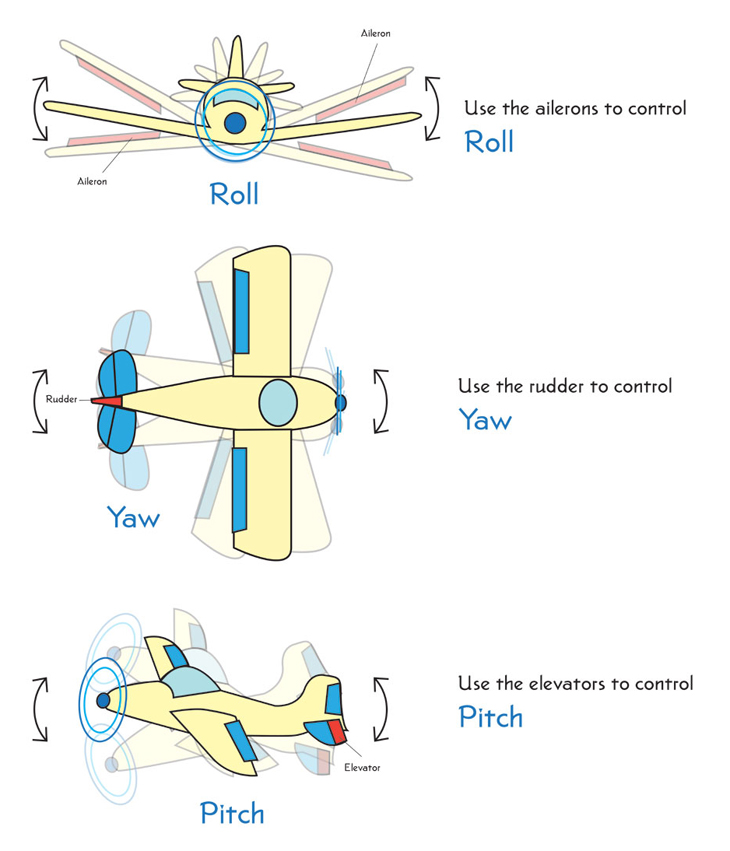 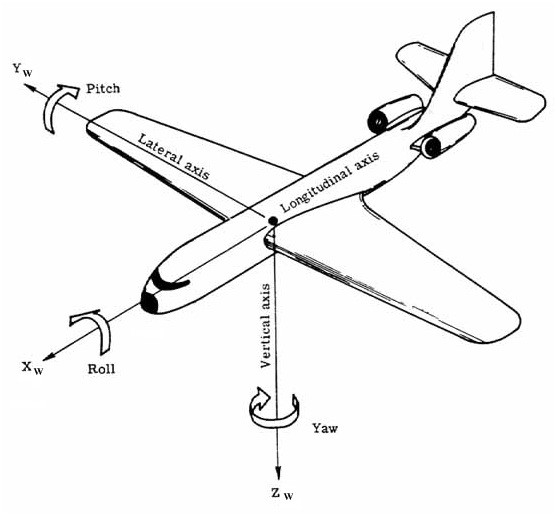 https://www.youtube.com/watch?v=UpSMNYTVqQI
If we consider also the presence of a tool (with its frame) and the base
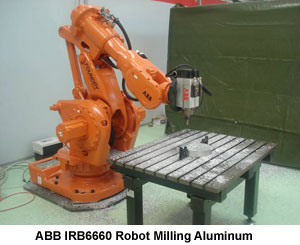 n (end-effector)
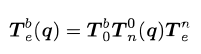 e (tool)
b (base)
0 (base of the robot)
Exercise: rototranslation matrices
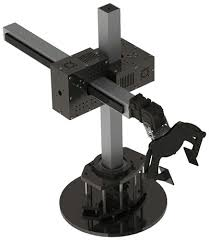 Kinematics of a cylindrical robot

Identify the rototranslation matrix 
from the end-effector to the base

See main1.m
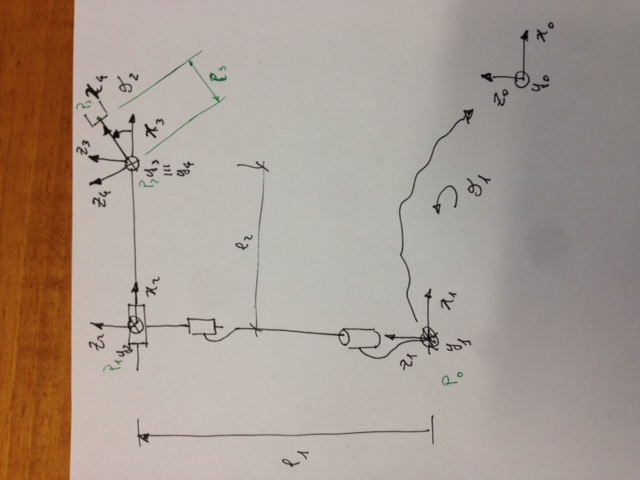 Possible solution
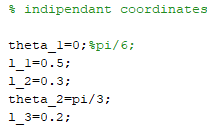 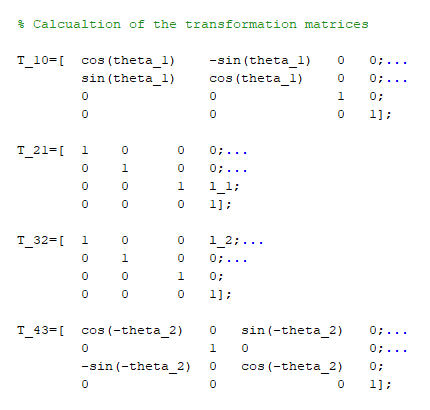 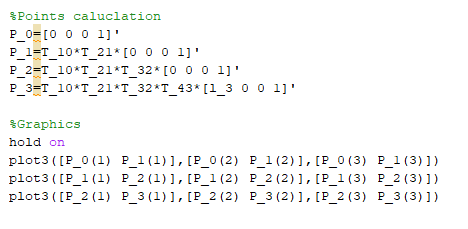 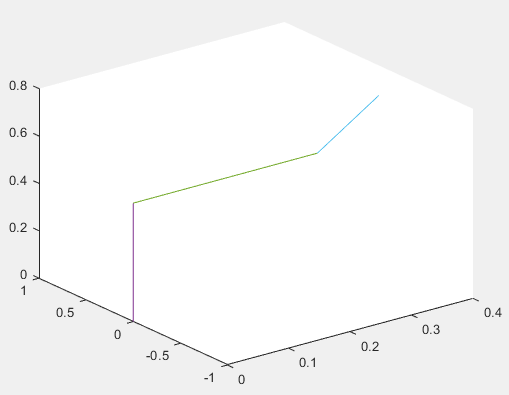 Exercise: rototranslation matrices
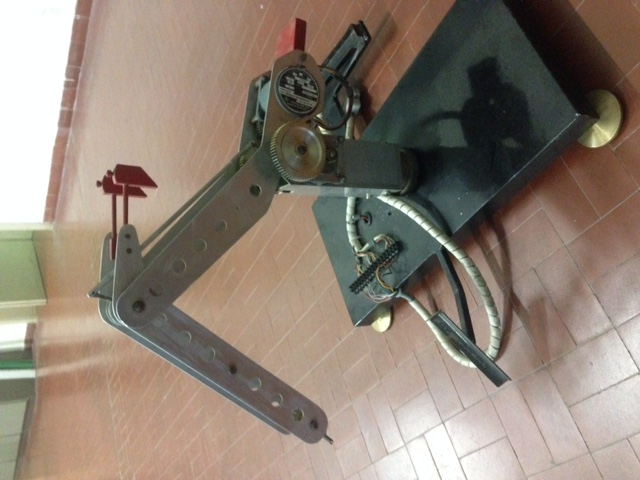 Kinematics of a 3 DoF robot

Identify the rototranslation matrix 
from the end-effector to the base